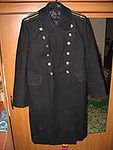 Шинель

Е. Благинина
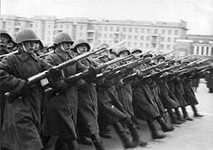 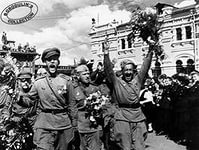